SFU Library – Assignment Support
Criminology 321: Qualitative Research Methods in Criminology
Yolanda Koscielski
Librarian for 
Criminology, Psychology and Philosophy
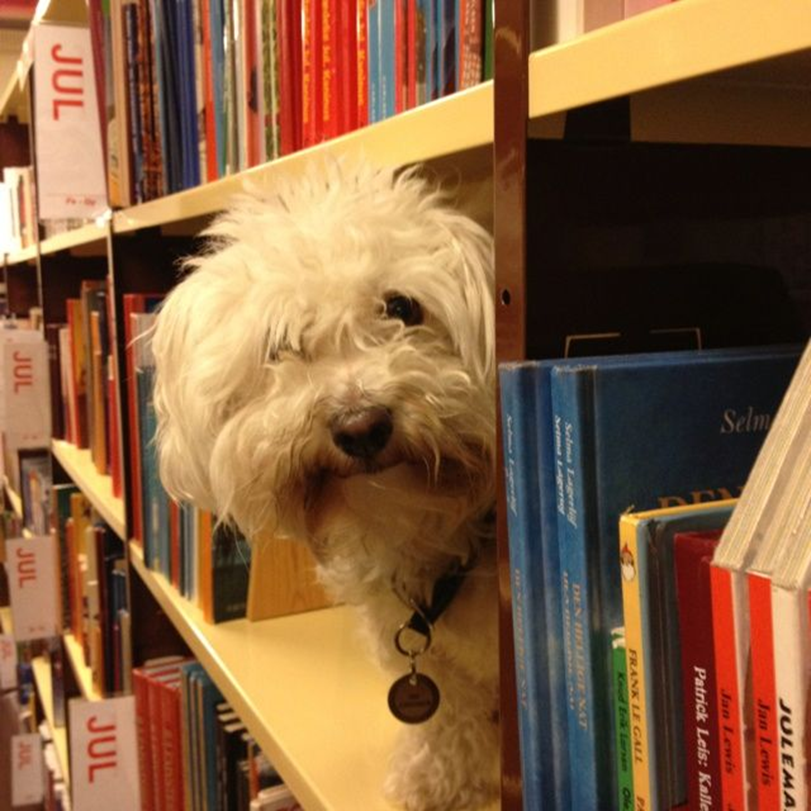 Agenda
1.  Finding academic resources
3. Search terms
4. Finding research methodology info
5. Locating qualitative research
6. Help
https://i.pinimg.com/originals/de/32/89/de32896d6903b303071c14c42c09e2a8
From your Annotated Bibliography Assignment:
Topic/Problem
• Clearly identify your topic/problem in the form of a research question or research statement. The more specific your topic is, the easier it will be to make sound arguments in your advocacy letter.
Be Specific
• It is often helpful to make a list of 5+ search terms that relate to your topic (similar to what you would see on the 1st page of a journal article)
Resources
• Your annotated bibliography should include a minimum of 10 and a maximum of 12 academic sources. (See: what is a scholarly or peer-reviewed journal article?)
-grey literature may be used but do not count as one your academic sources
-sources should be based on qualitative research, or mixed methods (both qualitative and quantitative)
-ensure your sources are current to reflect up-to-date research on your topic
-each source is cited in APA format
AssignmentRecap
Finding academic sources
Library Search
Broad/preliminary searches
Includes books, articles, databases, media, course reserves
ALSO includes research guides, learning guides, library info, help
Searches many (but not all) databases
Finding ArticlesOnline
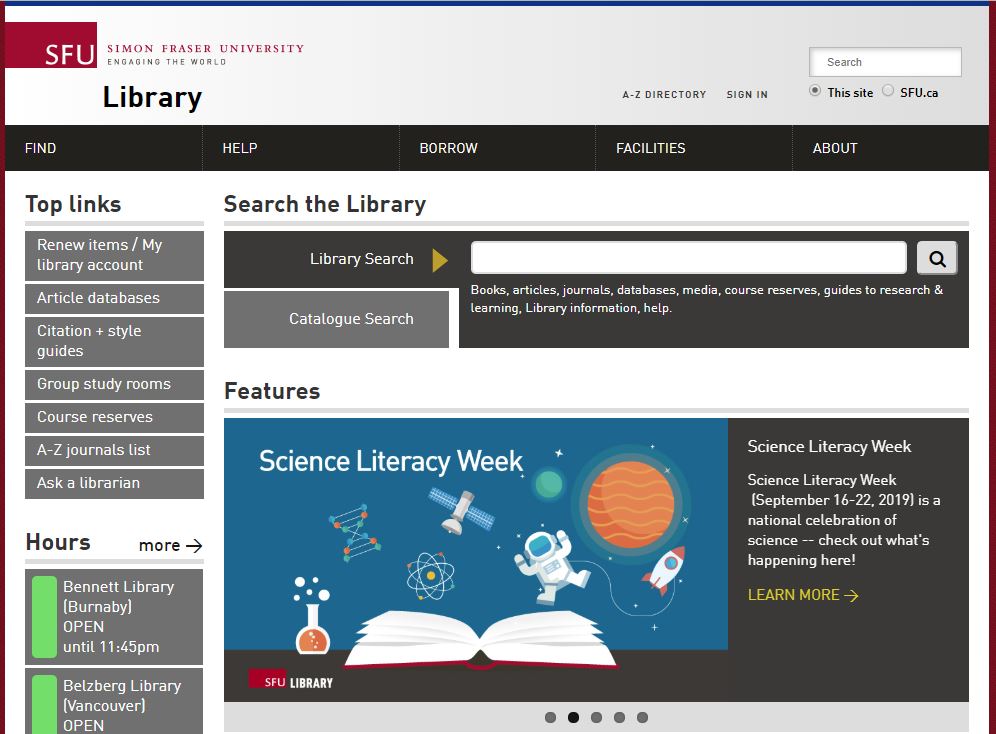 DEMO
Catalogue Search
Broad/preliminary searches
Includes books, articles, databases, media, course reserves
Searches many (but not all) databases
Finding ArticlesOnline
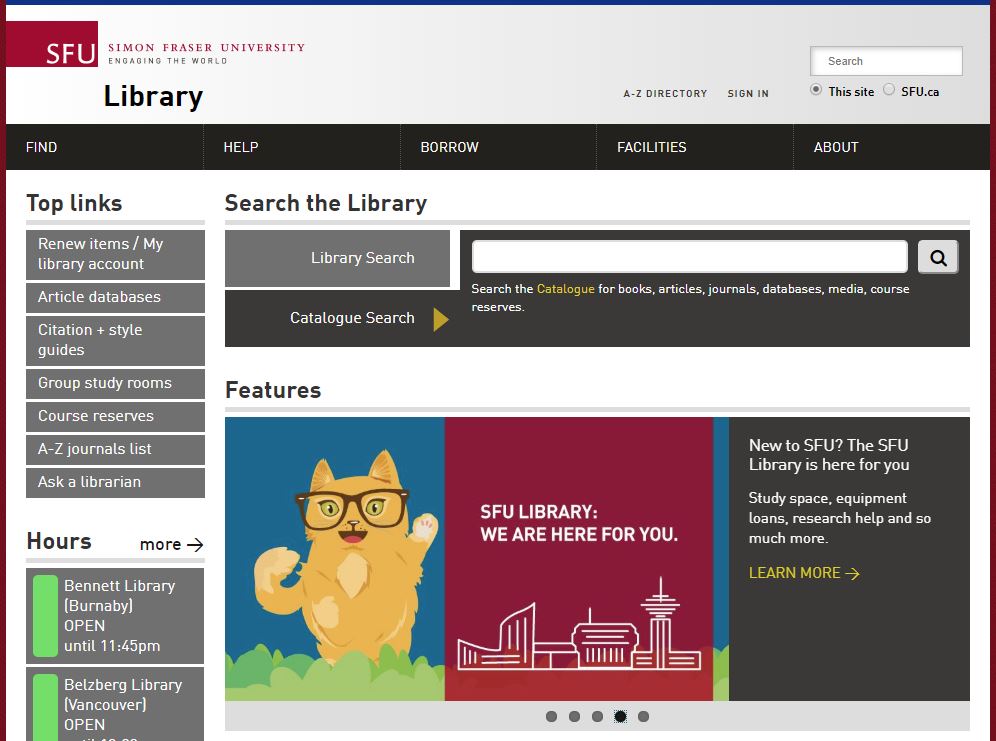 Article databases
More targeted & in-depth searches
Subject-specific or multidisciplinary
Finding ArticlesOnline
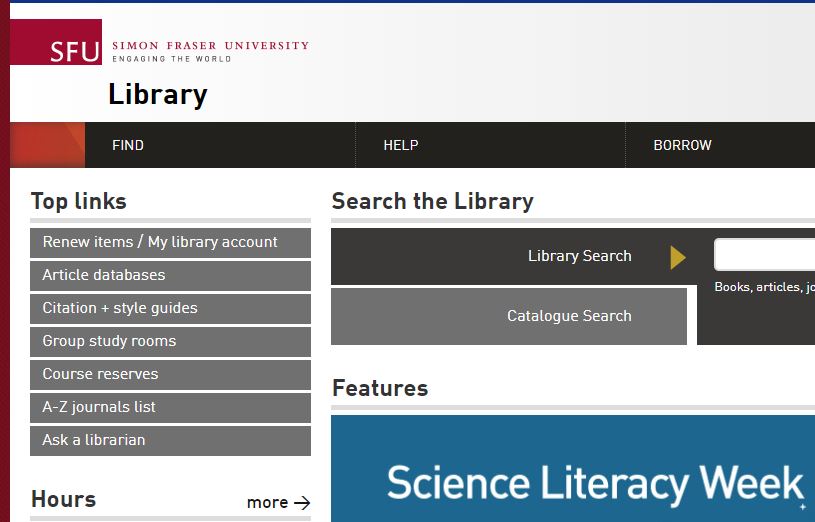 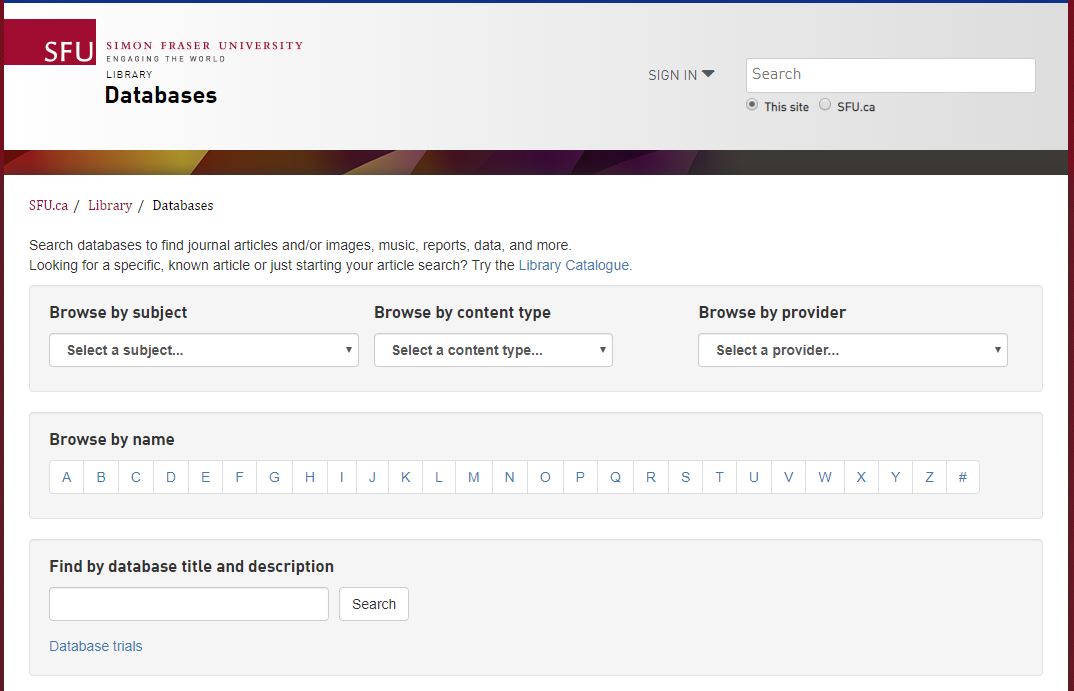 DEMO: Databases by Subject Area
Criminology databases
Criminal Justice Abstracts
academic articles, magazines, dissertations, reports, books …

Other discipline-based databases 
PsycINFO
academic articles, books, dissertations …
Sociological Abstracts
academic articles, books, dissertations, association reports …
Recommended Databases
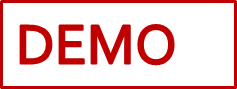 Note: For your assignment, Grey literature (for example, a government report) may be used, but it does not count as one of your
academic sources. 

Canada CommonsPublic policy documents from Canadian institutes and research groups.

Example: It's a Matter of Time: Systemic Review of Secure Isolation in Ontario Youth Justice Facilities
Grey Literature
TIP: citation mining!
Search Terms
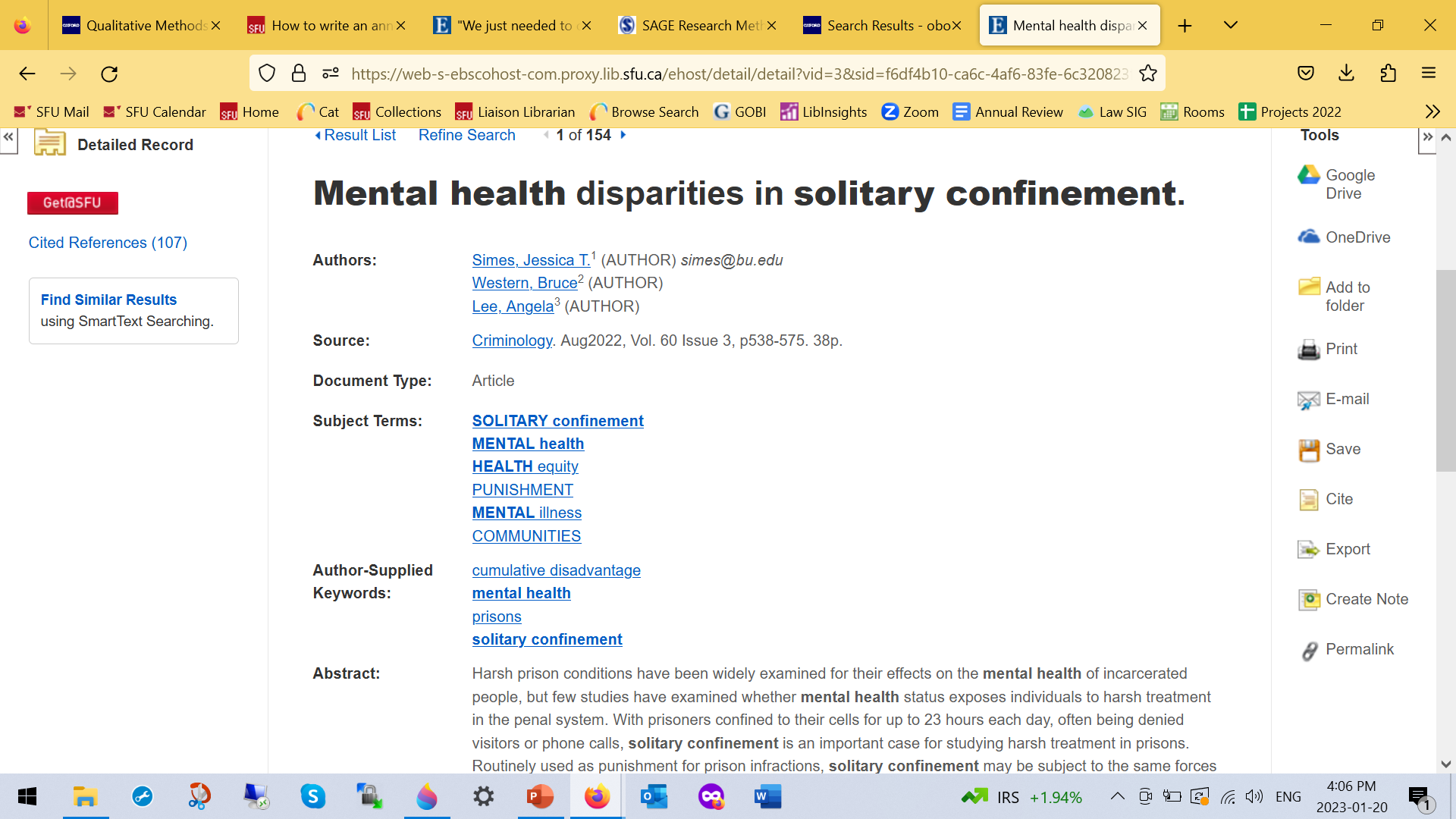 Working with your topic
“It is often helpful to make a list of 5+ search terms that relate to your topic (similar to what you would see on the 1st page of a journal article)”
Image of key terms from a database record
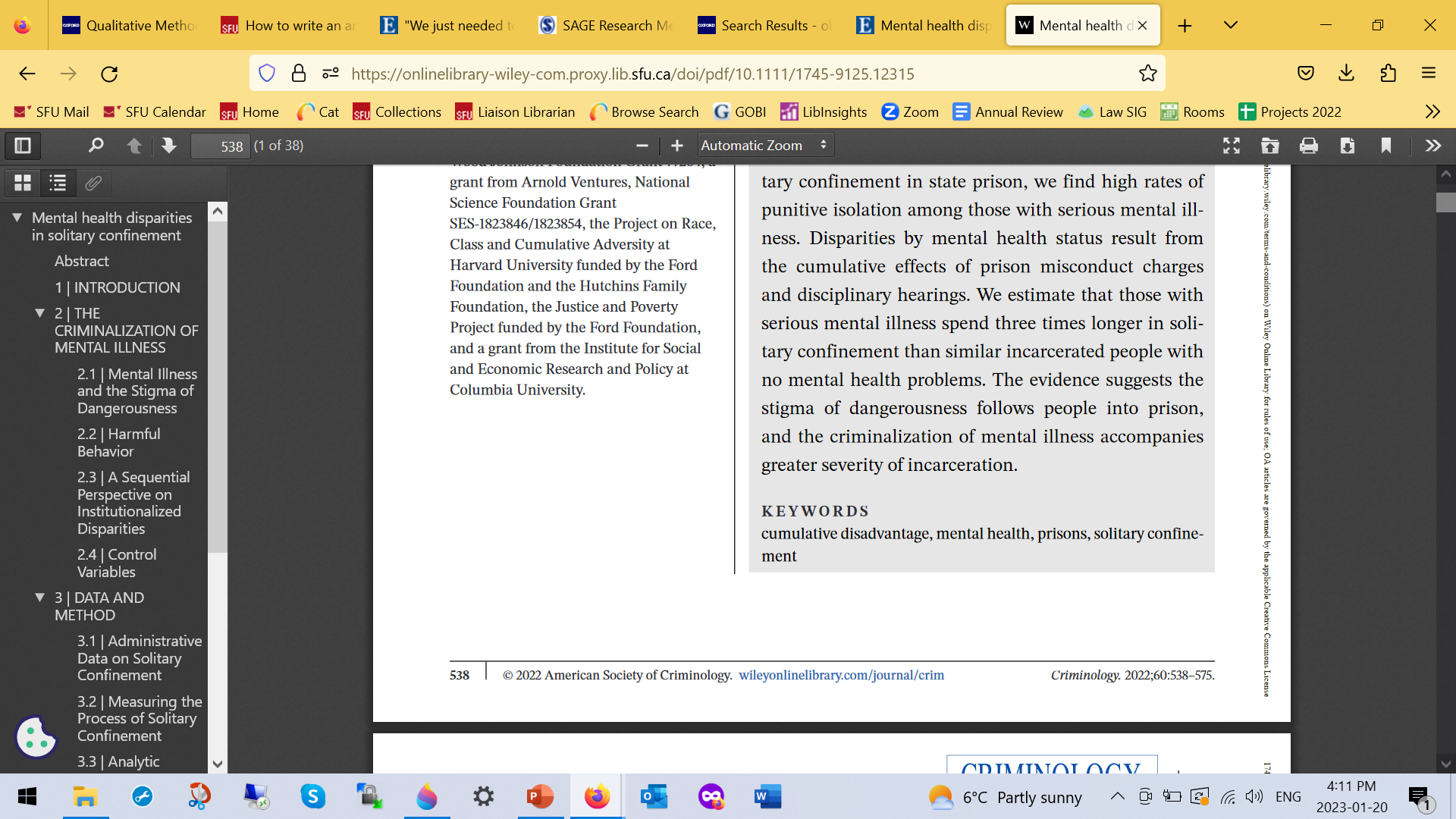 “It is often helpful to make a list of 5+ search terms that relate to your topic (similar to what you would see on the 1st page of a journal article)”
TIP: Use the Research Concepts Worksheet
Search tips
Brainstorming search terms – conceptual categories to use

Example key concept:	solitary confinement

Synonyms: 		administrative segregation
Broader terms: 	prison discipline
Narrower terms:	indefinite solitary confinement, secure 			isolation
Related terms:	restraint of prisoners
Finding Research Methodology Info
A portal about research methodology: ebooks, articles, reference sources, and videos. 
Little Blue Books focus on qualitative research
Definitions
Sage Research Methods Online (SRMO)
Method: Qualitative Analysis
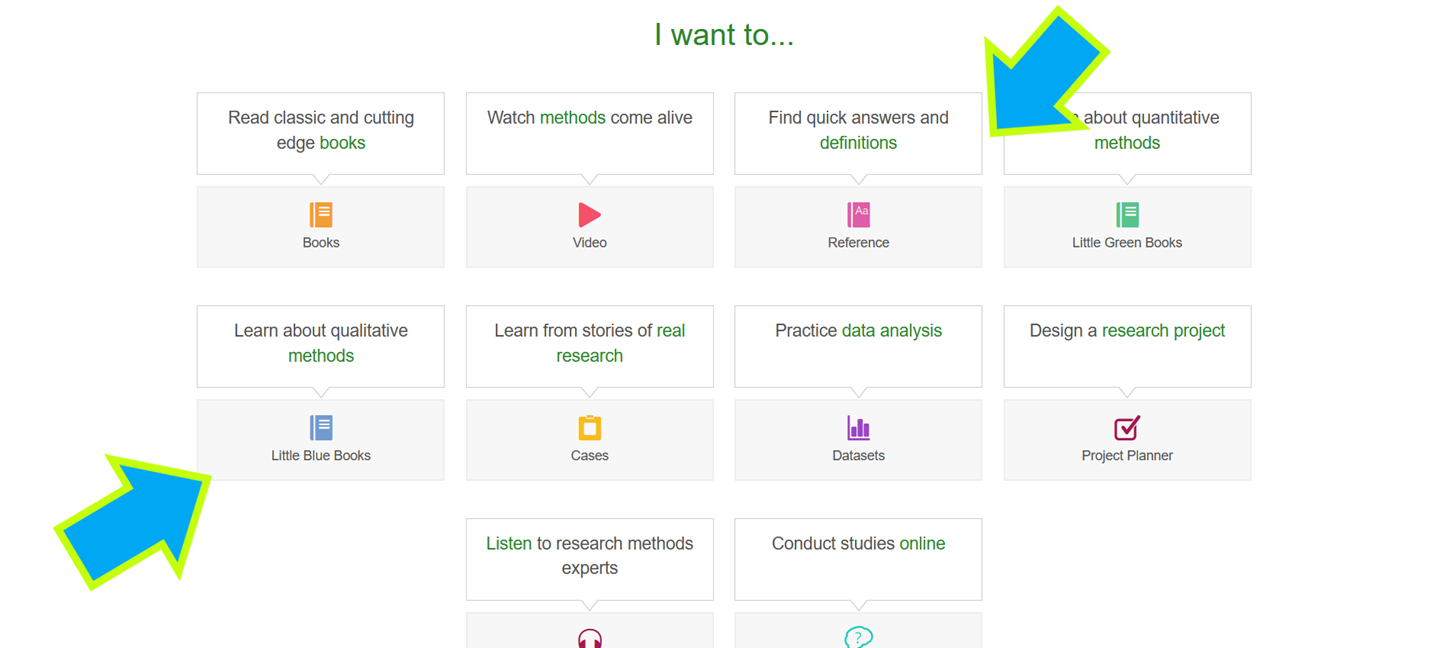 Example resource: SAGE Encyclopedia of Qualitative Research Methods
How to find…Research Methodology info
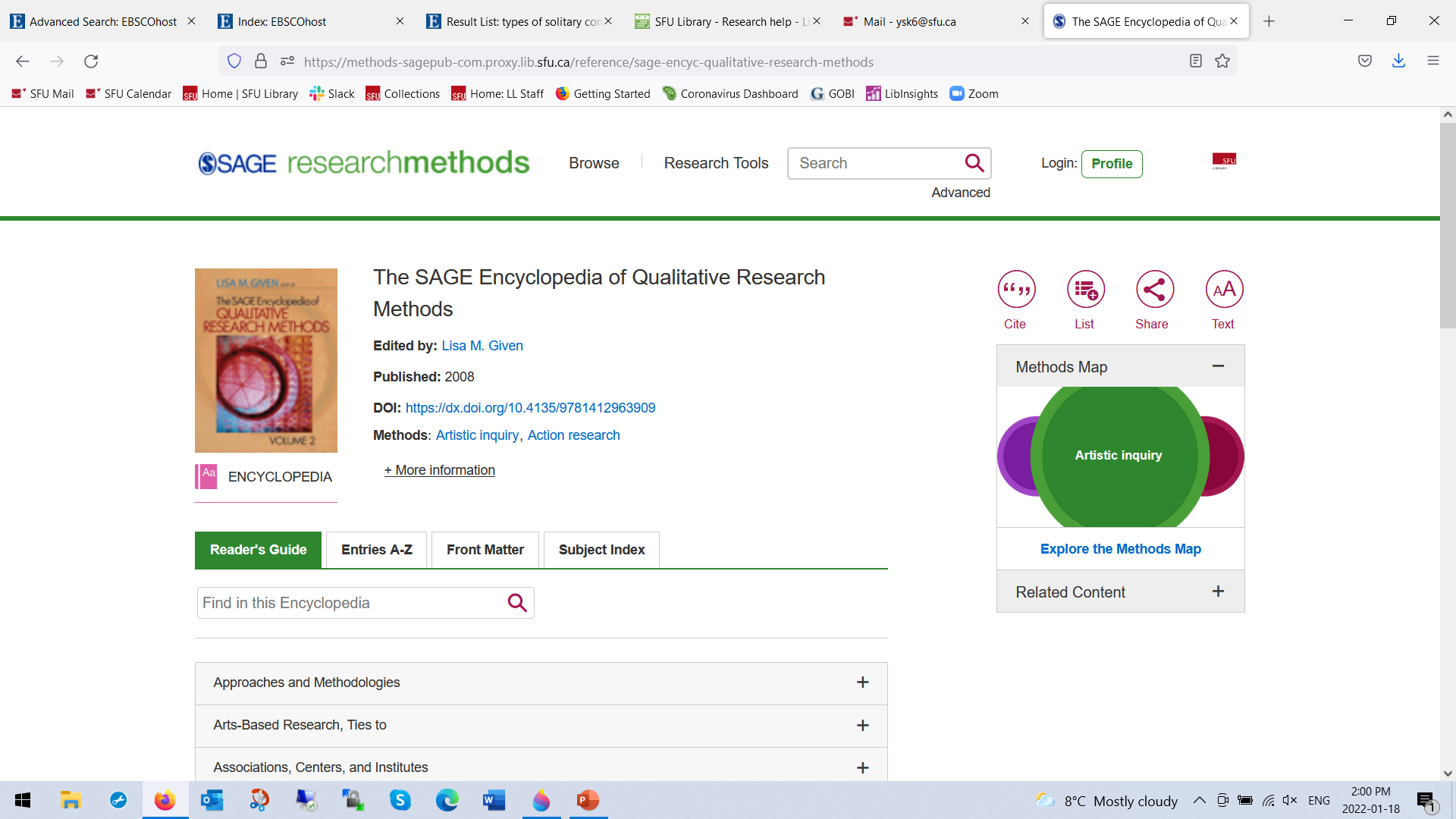 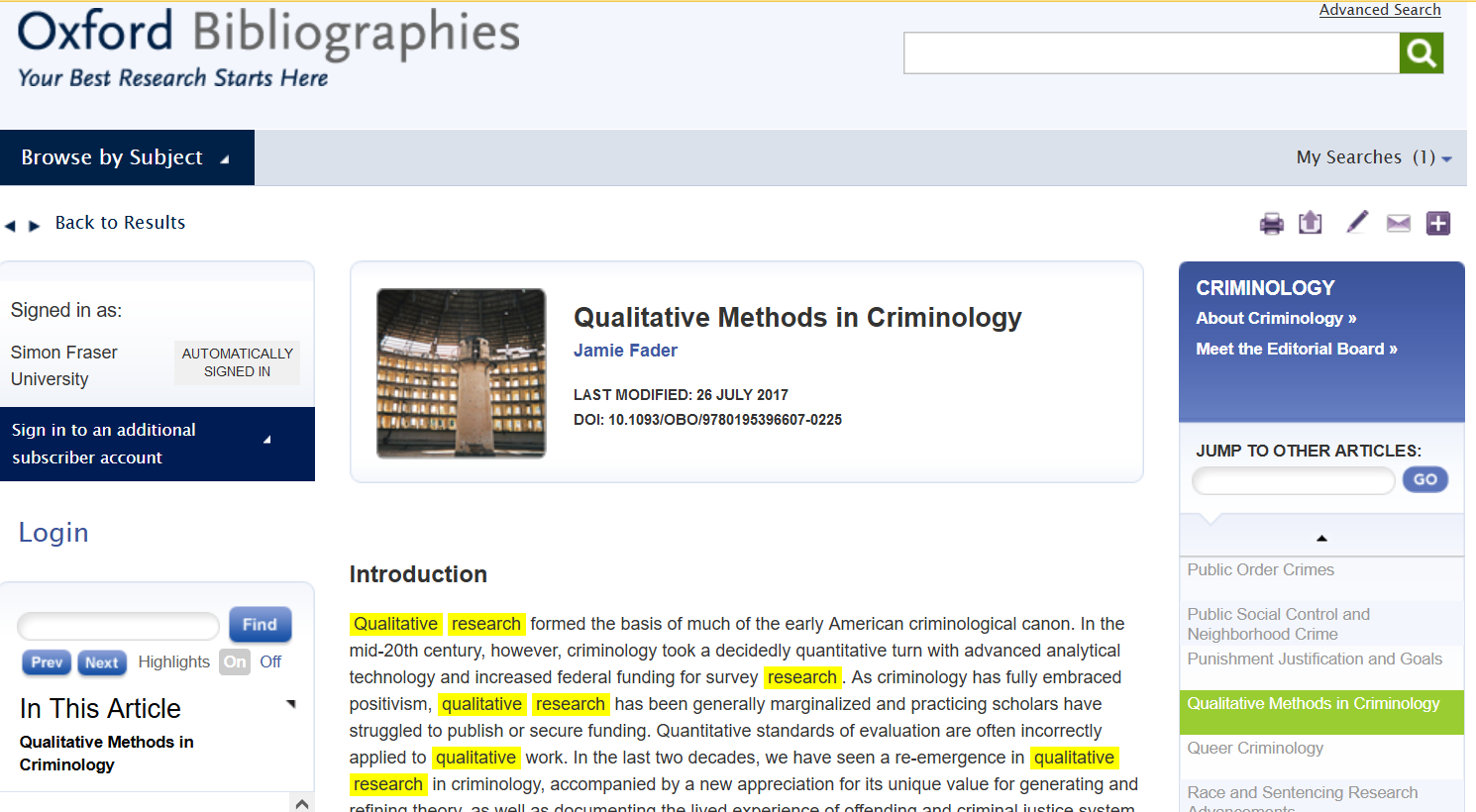 Oxford Bibliographies Online :
Qualitative Methods in Criminology
DEMO
“Several content analyses of publications in top criminology and criminal justice journals have established the current representation of qualitative research therein. The most recent study of this type, Copes, et al. 2011, found that less than 4 percent of articles published in the fifteen top-ranked journals in the field were qualitative”
Oxford Bibliographies Online :
Qualitative Methods in Criminology
DEMO
Finding qualitative articles
Two main methods
PsycINFO
Search limiters
DEMO
Qualitative Study: “A type of research methodology that produces descriptive data, with little emphasis given to numerical quantitative measures”. – EBSCO/PsycINFO description
Possibilities: 

 Qualitative 
 Ethnography  
 Interviews
 Life-course
 Narrative inquiry
 Content analysis
 Case study
 Focus group 
…
Adding methodologykeywords
Useful for databases without a qualitative study limiter.
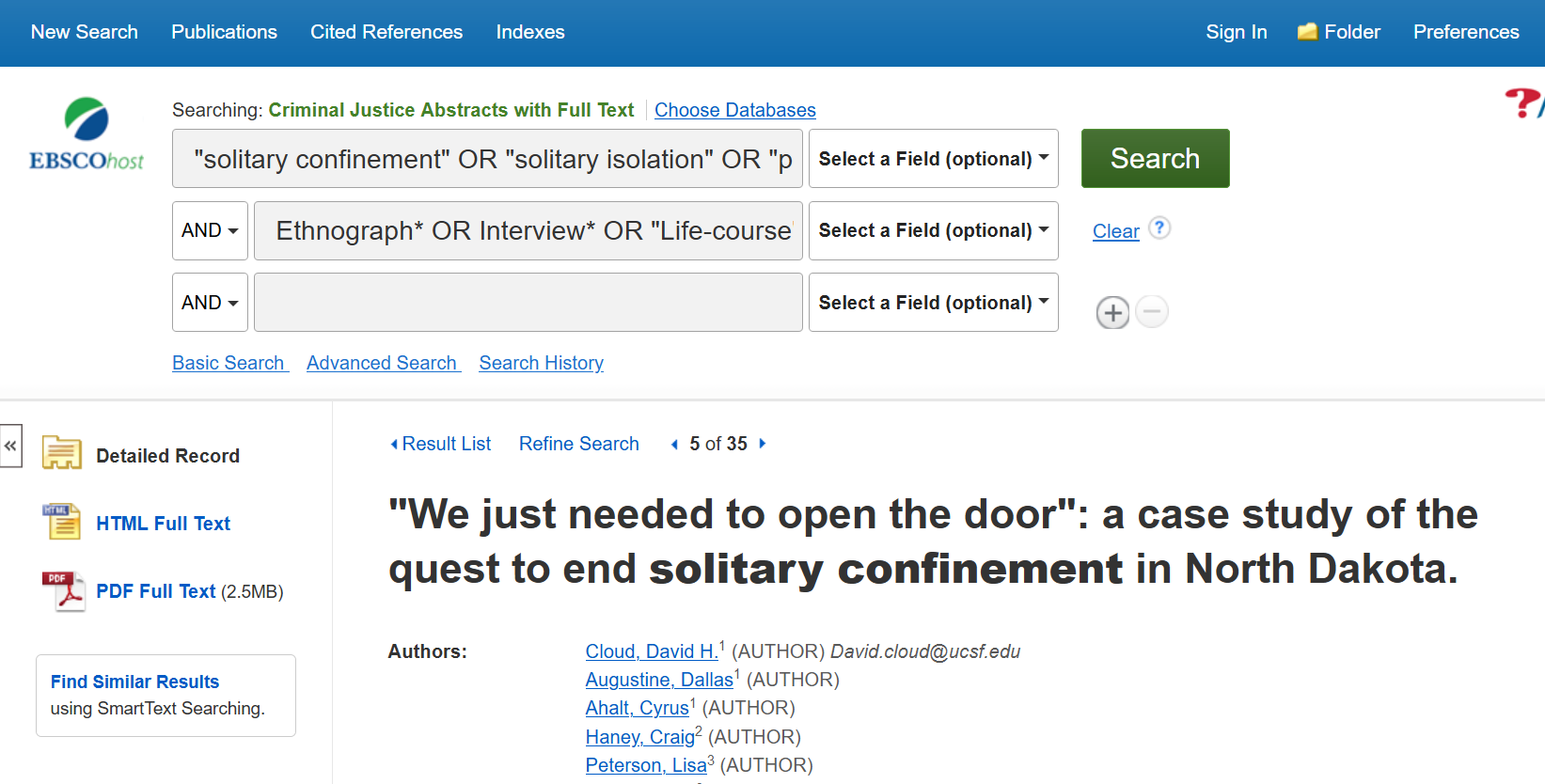 Adding methodologykeywords
DEMO
Third method“Cited by” feature
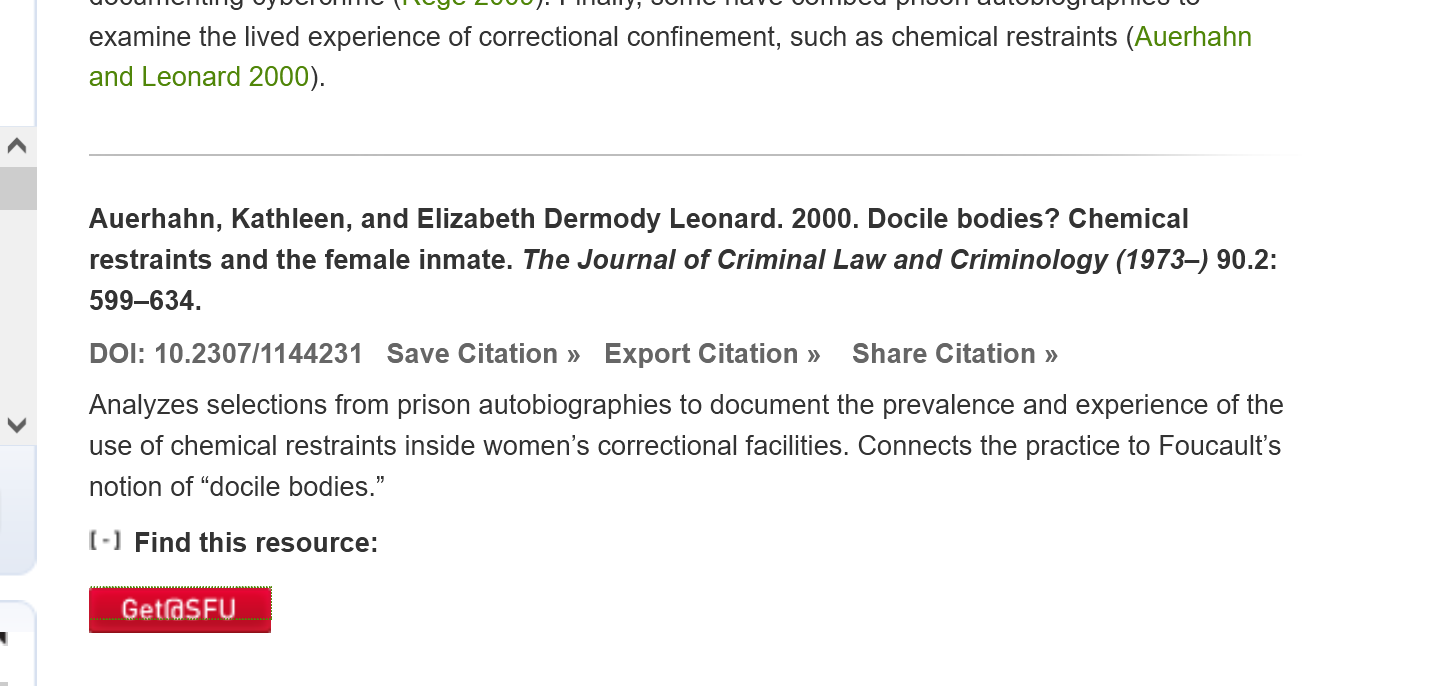 DEMO
Cited by…Incorrigible While Incarcerated: Critically Analyzing Mainstream Canadian News Depictions of Ashley Smith
Almost done!
APA Style
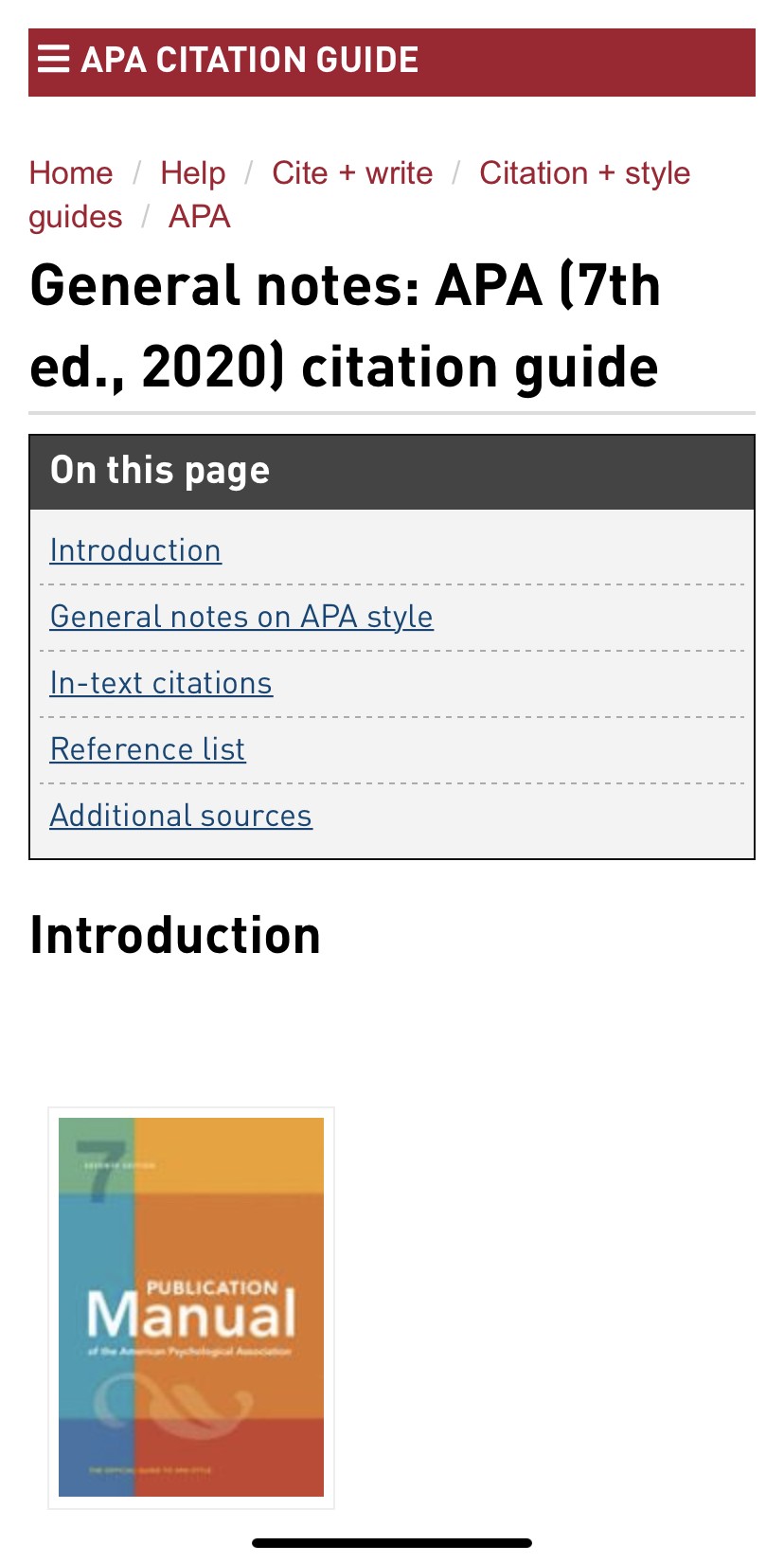 APA Style
SFU Library’s APA (7th edition) Resource Guide offers a lot of help with this citation style and provides some useful links to extra APA-help pages.
APACitationStyle
Ask a Librarian

Research help desk (drop-in & by appointment)
NEW!: Zoom consultations
Phone: 778.782.4345 
Email: libask@sfu.ca  
AskAway (online chat)

Student Learning Commons
Academic writing, study skills, EAL/ESL support, annotated bibliographies* 
Write Away
Where to go for help
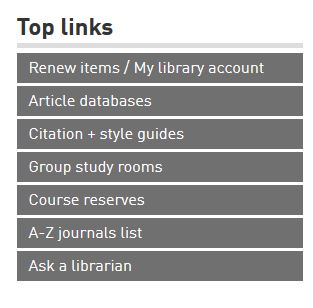